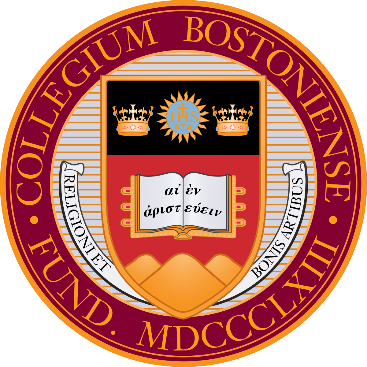 BOSTON COLLEGE WORLDWIDE WEBINARS
Interviewing for Success!
October 17, 2018
1
Interviewing
INTERVIEWING
Understanding the Interview Process
How Many – Who – What Type:  The Decision Makers
Alignment – Their Needs/Your Strengths
Skills vs Strengths … Accomplishments & Proof!
How to Make a Difference
Following Up
The Process
For Each Organization – For Your Decision Making
2
To be equipped to  make the RIGHT next  career transition – not  just the FIRST next  career transition!
G  O  A  L
We Want You…
To be ready so that YOU  get to say YES or NO –  and not wait for a  company to say it to  YOU!
3
30 Second Commercial
Overview of You - The Product!

Keys to Success
Succinct
Strength Driven
Backed by FACT – (Accomplishment)
Connection to the Company or Organization
Did I mention succinct?!!
4
The Power of First Impressions – You Tube:
https://www.youtube.com/watch?v=LVIEellIoIA&t=76s
Preparation  is Key
Make a Personal Connection – Wall Street Journal  Article:
https://www.wsj.com/articles/how-to-build-instant-  rapport-in-an-interview-1480436936
5
Research
6
8
1.	An audition?
2.	A history lesson??
What is an  Interview?
3.	An effort to find the most 	talented person?
4.	A sales process for the 	best fit!
7
Product Differentiation
Most candidates will have same or similar  functional experience…
Sell more than skill sets – no one else has your accomplishments!
Be precise – ACTION and RESULTS
Give them the Proof with the Pudding!
8
Qualifications
Screen
Culture
The Interview Process
9
Interviews
Screening – Recruiters/Internal
and then….
Functional Interview
Sell  Yourself  through  Alignment
Match Your  Skills &  Experiences with  Their Needs
10
Telephone  Interviews
Who is calling who
Get all contact details
Preparation
Copy of resume
Copy of job description
List of accomplishments
List of questions
Pad and pen (No typing)
Clear the room (No  pets/children/TV/etc.)
Choose best line (Landline/Cell)
11
Telephone  Interviews
What is the goal? Get an in person interview
No eating, drinking, chewing or smoking
Stand up and talk if possible
Speak concisely, clearly and slowly
Smile
Wait until the question is complete before  answering
Say “Thank You”
12
Online  Interviews
Who is initiating the “call”
Get all contact details / user names / ID
Preparation
Copy of resume
Copy of job description
List of accomplishments
List of questions
Pad and pen (No typing)
Clear the room (No pets/children/TV/etc.)
Look behind you
Test connection for Skype/Facetime/etc.
13
What is the goal? Get an in person interview
Wear appropriate attire/color
Sit straight
Don’t move around
Speak to camera
Smile
Online  Interviews
Speak concisely, clearly and slowly
Wait until the question is complete before  answering
Say “Thank You”
14
Research organization
Dress appropriately (Look good = Feel good)
Arrive a little early
Resume copies
Know who you are meeting and how to  pronounce names
In Person  Interviews
Know your resume
Practice your answers (Not like a Parrot!)
15
Tell me about yourself?
What are your greatest strengths?
How much money do you want to  make?
What is a weakness?
What are your long term/short-term  plans?
Why do you want to leave your  current position (though that is self  evident!)
Why should I hire you?
Most
Frequently
Asked
Questions
16
Keys to
Success
Answer with the job in mind
Connect to their “pain”
Be succinct – answer directly
Creating a “conversation” rather than an “interrogation”
Being prepared – with questions, research, resume, notes, and  references (when requested)
17
Keys to
Failure!
	Going there without your research done



Not being prepared – physically and emotionally (packaging matters!)
Not following the process from beginning to end
Not following up with professionalism
18
Why Behavioral Interviewing?
Interview  Approach
What are the Technique Differences
– Conventional vs. Behavioral
Core Competency Reviews
Critical Factors
Industry and company specific
Past Behavior - Indicator of Future  Behavior
The questions will all be open ended!
19
S – Situation - The context for a  past experience, often a problem or  challenge that you faced.
How to Answer  Behavioral  Interview  Questions
T – Task - Your responsibility in the  situation and what was required of you.
A – Activity - The action(s) you took  in the situation.
R – Results - The outcome of your  action(s).
20
Behavioral Interviewing
Talk about a time when you had to work closely with someone whose personality was very different from yours.
 
Give me an example of a time you faced a conflict while working on a team. How did you handle that?

Describe a time when you struggled to build a relationship with someone important. How did you eventually overcome that?

We all make mistakes we wish we could take back. Tell me about a time you wish you’d handled a situation differently with a colleague.

Tell me about a time you needed to get information from someone who wasn’t very responsive. What did you do?
Examples of  Behavioral  Interview  Questions
Source: INTERVIEWING FOR A JOB - 30 Behavioral Interview Questions You Should Be Ready to Answer
By Lily Zhang
21
Behavioral Interviewing
Provide an example of a time where you successfully represented your company or team and delivered exceptional customer service.

Describe a time when it was especially important to make a good impression on a client. How did you go about doing so?

Give me an example of a time when you did not meet a client’s expectation. What happened, and how did you attempt to rectify the situation?

Tell me about a time when you made sure a customer was pleased with your service.

Describe a time when you had to interact with a difficult client. What was the situation, and how did you handle it?

When you’re working with a large number of customers, it’s tricky to deliver excellent service to them all. How do you go about prioritizing your customers’ needs?
Examples of  Behavioral  Interview  Questions
Source: INTERVIEWING FOR A JOB - 30 Behavioral Interview Questions You Should Be Ready to Answer
By Lily Zhang
22
Types of Interviewers
Recruiters
Screeners
Functional Heads
Technical Experts
Line Managers
Tactical Focus
Peers
Culture: Behavioral
Subordinates
Culture: Style
23
IMAGE
Dress appropriately.
(You are a Product)
Movement and mannerism.
(No one would think you would be nervous.)
Use names – ask for feedback.
Listen!! It’s the quality of  communication, not quantity.
24
Keys to  Success
Know the product (yourself).
Know the market (the job).
Be prepared – Research beyond the numbers!
Understand the process early on.
Connect with and understand all the Interviewers – not just  the decision maker.
The best candidate isn’t always selected – it’s the candidate that  sells the best!! PRACTICE.
25
How do you  get to  Carnegie  Hall?
PRACTICE, PRACTICE, PRACTICE…
The best in their fields practice, because  they get even better: Tom Brady, LeBron  James, Joshua Bell, Bruce Springsteen…
26
Always ask for next steps
Closing  the  Meeting
Ask for timelines
Ask if the interviewer(s) if they have any  additional question about your candidacy
Send emails to everyone in process –  personalized and with a connection made!
27
Your  Questions
How do you know if the interview went well?
The interviewer introduces you to people not on the schedule
especially senior associates
The interviewer uses your first name throughout the meeting
When the interviewer sounds as though they are selling you
using your experience to match their job
A next interview is discussed
The interviewer tells you to get in touch if you have any more  questions
The interview lasts longer than planned
What should I do if the person / person’s I  interviewed with do not connect back / follow-  up with me as planned?
28
Conclusion
You keep the ball!
Connect TO the seller
Create a conversation – Information goes both ways
Establish next steps
Make sure you get a timeline and follow up appropriately 
Be persistent, not a pest
Never assume…. 
29
Interview Questions and Tips: Read and practice from Interview questions and experiences shared by candidates who appeared for the interview.
https://www.ambitionbox.com/interviews 

Behavioral Based Job Interview Questions
https://www.thebalancecareers.com/behavioral-job-interview-questions-2059620

Common Behavioral Interview Questions
https://biginterview.com/blog/behavioral-interview-questions


BOOKS:
 
Get That Job!: The Quick and Complete Guide to a Winning Interview
 By Thea Kelley

Interviewing: Interview Questions - Job Interview ! Learn How to Job Interview and Master the Key Interview Skills! 
 By Jack Gray
 
High-Impact Interview Questions: 701 Behavior-Based Questions to Find the Right Person for Every Job
By  Victoria Hoevemeyer
 
Amazing Interview Answers: 44 Tough Job Interview Questions with 88 Winning Answers
By Richard Blazevich
Resources
30
QUESTIONS?
Contact Information
Donna Sullivan ‘85 
Senior Vice President
Transition Solutions
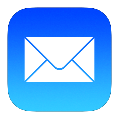 dsullivan@transitionsolutions.com
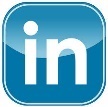 linkedin.com/in/donnasullivan
31